Лекція 10 - 11
Тема: Фізіологія серцевого м‘язу
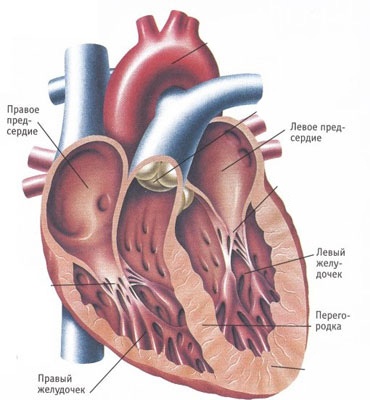 Рис. 1. Будова серця
Типи клітин, що входить у склад міокарду
1) м'язові клітини робочого міокарду передсердь і шлуночків, виконують скорочувальну функцію міокарду; 

2) волокна провідної системи серця;

3) клітини синусно-передсердного й передсердно-шлуночкого вузлів.
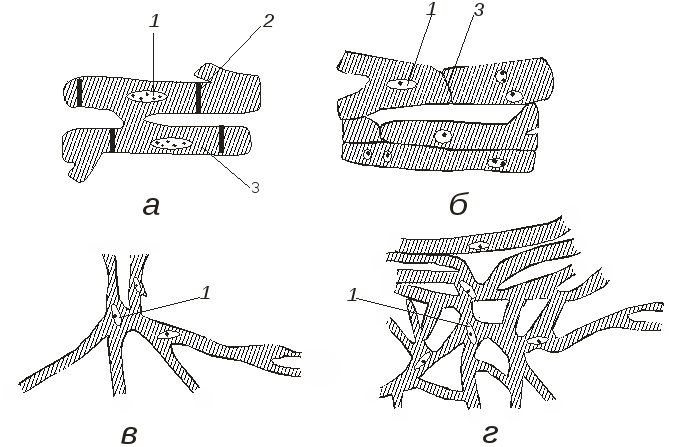 Рис. 2. Типи міокардіальних клітин: а - м'язові клітини робочого міокарда, б - міоцити провідної системи (волокна Пуркін'є), в - міоцити синусно-передсердного вузла, г - міоцити передсердно-шлункового вузла, 1 – ядра; 2- поперечна посмугованість; 3 - інтеркалярні диски.
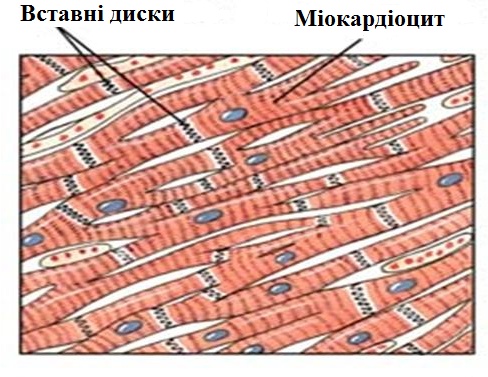 Рис. 3. Будова серцевого м’язу
Описані три основні різновиди структури сарколеми мязових волокон, що утворюють вставні диски.
1. Мембрани сусідніх клітин, відокремлені проміжками до 20 нм. Під мембранами, всередині клітин, знаходиться шар ущільненої цитоплазми, до якої кріпляться кінці міофібрил. Це сприяє передачі зусилля між сусідніми клітинами.
2. Десмосоми – щільні парні дугоподібні цитоплазматичні тільця, що утримують сусідні мязові клітини разом і створюють умови для передачі зусилля між ними.
3. Тісно зближені щільні клітинні поверхні, між якими можлива передача електричної активності.
Електричні властивості міокарду
З функціональної точки зору міокард є електричним синцитієм, так як наявний електричний зв'язок між його клітинами.
Міокардіальна тканина є низько збудливою при точечному, або локальному подразненні.
Надійність і синхронність поширення збудження із провідної системи на робочий міокард здійснюється розвинутою сіткою провідних волокон (волокон Пуркіне).
Потенціал спокою
Потенціал спокою міокардіоцитів жаби складає –90...-95 мВ, теплокровних тварин, людини –75...-85 мВ він не виявляє спонтанних коливань і наближується до калієвого рівноважного потенціалу. 
Потенціал спокою клітин водіїв ритму (синусно-передсердний, передсердно-шлуночковий вузли) становить –60 мВ, проявляє спонтанні коливання.
Нижчий потенціал спокою у клітинах водіїв ритму  (-60...-65 мВ) пов'язаний з високою натрієвою проникністю мембран цих клітин.
Потенціал дії міокардіальних клітин
Міокардіальні волокна здатні генерувати два принципово відмінні ПД:
Швидкі ПД волокон Пуркіне і нормальних (недеполяризованих) волокон робочого міокарда шлуночків і передсердь.
Повільні ПД спеціалізованих волокон серця (водіїв ритму).
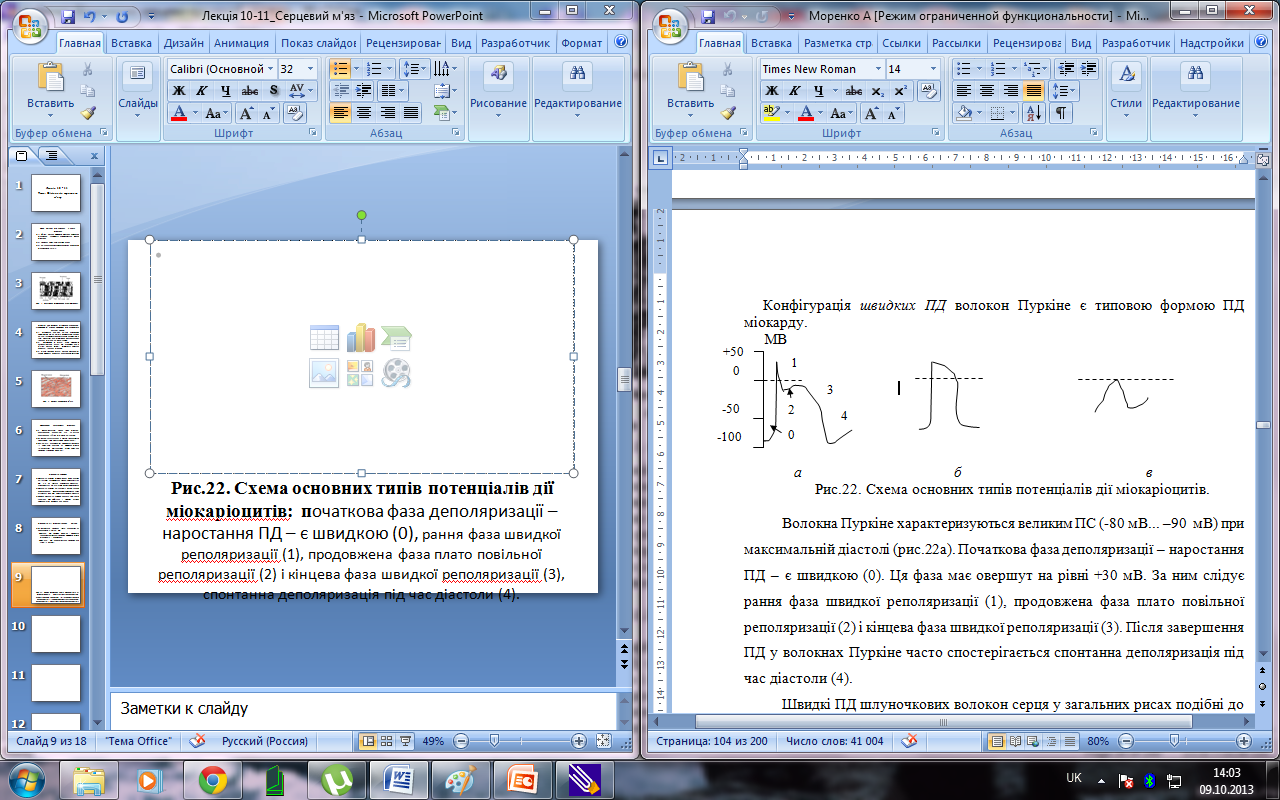 Рис. 4. Схема швидких ПД волокон Пуркіне :  початкова фаза деполяризації – наростання ПД – є швидкою (0), рання фаза швидкої реполяризації (1), продовжена фаза плато повільної реполяризації (2) і кінцева фаза швидкої реполяризації (3), спонтанна деполяризація під час діастоли (4).
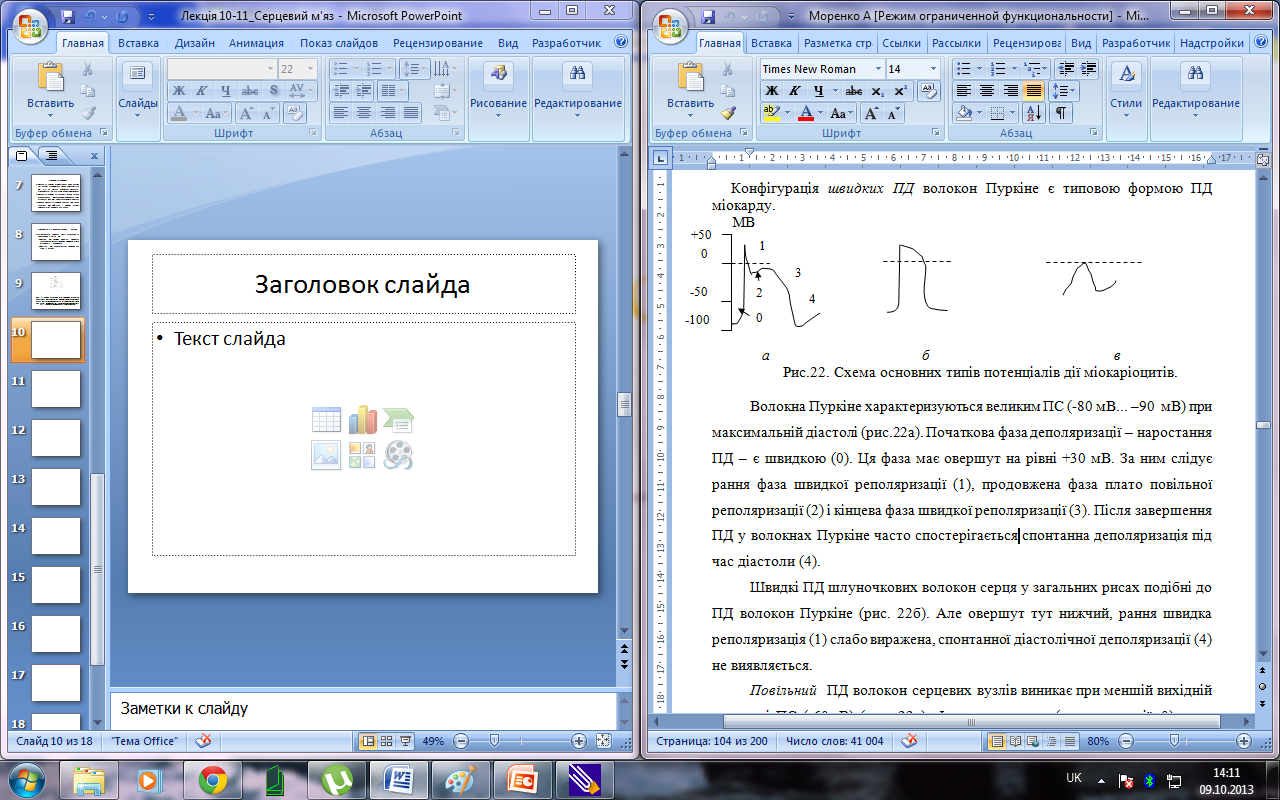 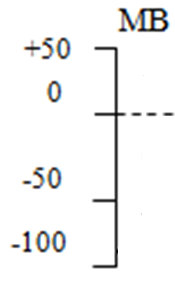 1
2
3
4
б
Рис. 5. Швидкі ПД шлуночкових волокон серця. Овершут тут нижчий, рання швидка реполяризація (1) слабо виражена, фаза повільної реполяризації (плато) (2) невиражена, кінцева фаза швидкої реполяризації (3), спонтанної діастолічної деполяризації (4) не виявляється.
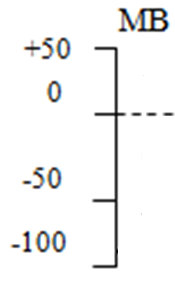 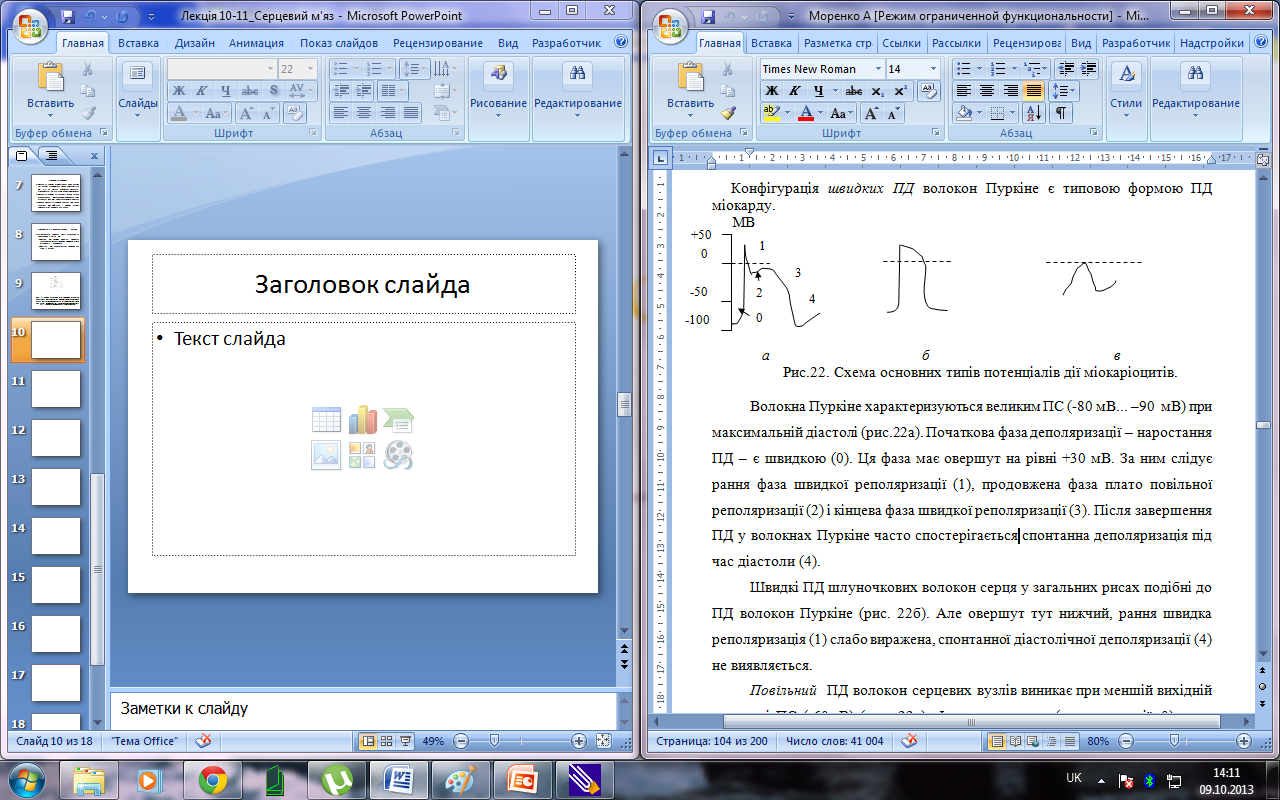 2
0
4
в
Рис. 6. Повільний  ПД волокон серцевих вузлів. Фаза наростання (деполяризації, 0) дуже повільнаФаза ранньої швидкої реполяризації відсутня (1), фаза повільної реполяризації виражена дуже слабо. Після завершення ПД добре виражена спонтанна діастолічна деполяризація (4).
Йонна природа збудження
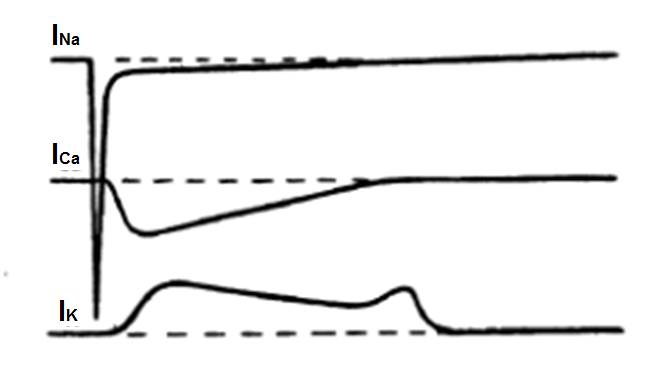 Рис. 7. INa,ICa, IK – струми відповідних іонів через мембрану кардіоміоцита
Відмінності між швидкими й повільними ПД
Автоматія і провідна система серця
Автоматія – це здатність клітин міокарду спонтанно деполяризуватись до порогу генерації ПД. 
Здатність до автоматії мають лише мелодиференційовані (атипові)  м’язові волокна серця
Ці волокна багаті саркоплазмою і бідні міофібрилами. 
В них погано виражена поперечна розкресленість. 
Зосереджені у синусно-передсердному й передсердно-шлуночковому вузлах, а також розсіяні у міокарді передсердь і шлуночків. 
Стимуляція блукаючого нерву сповільнює, а симпатичного – навпаки,  прискорює наростання пейсмекерної деполяризації.
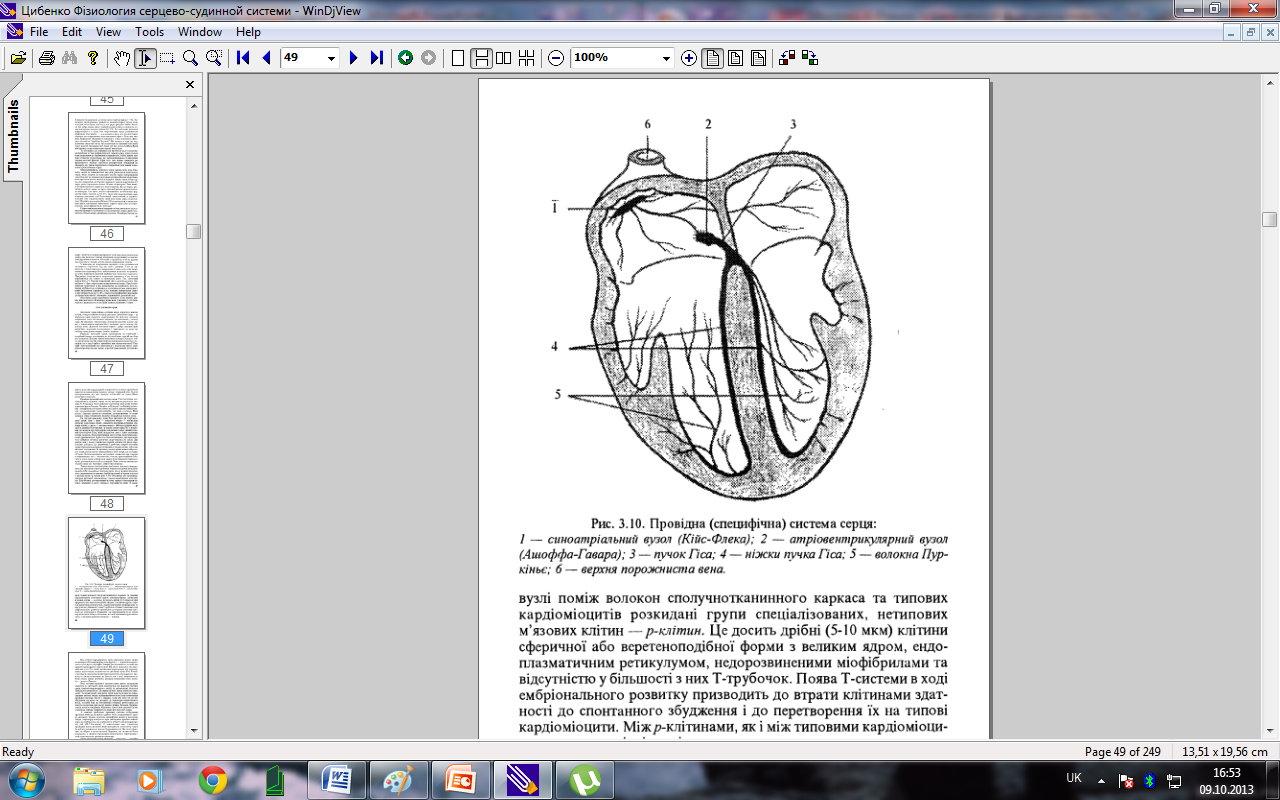 Рис. 8. Провідна система серця: 1 – синатріальний вузол, 2 – атріовентрикулярний вузол, 3 – пучок Гісса, 4 – ніжки пучка Гісса, 5 – волокна Пуркіньє, 6 – верхня порожниста вена
Поширення збудження у серці
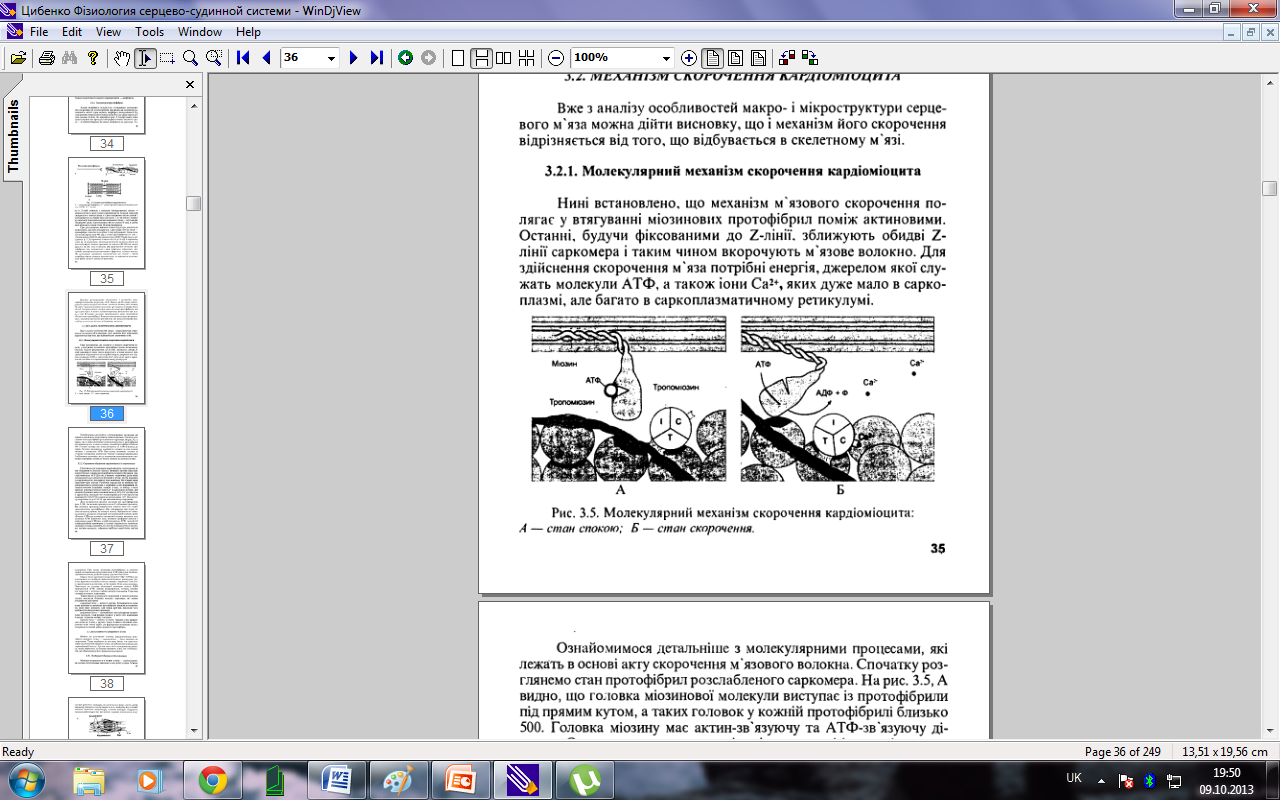 Рис. 9. Молекулярний механізм скорочення кардіоміоцита: А – стан спокою, Б – стан скорочення
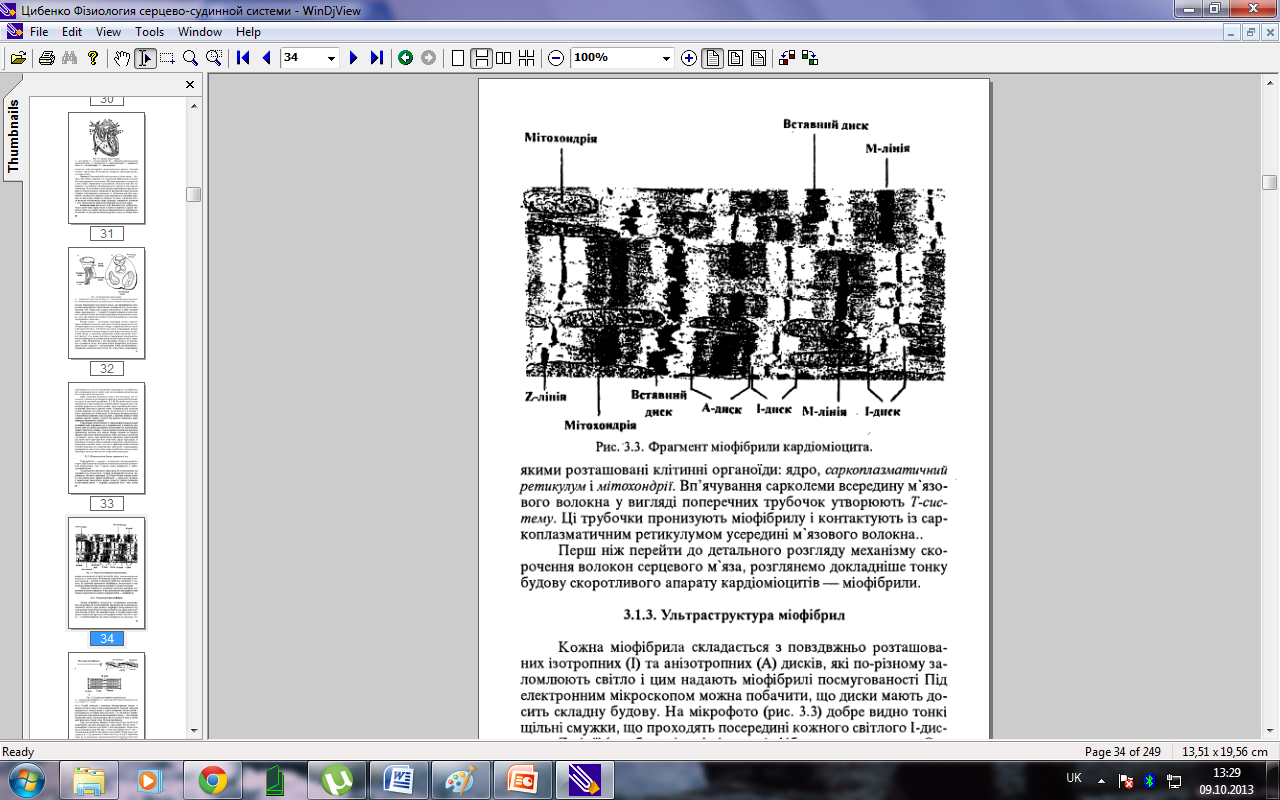 Рис. 10. Фрагмент міофібрили кардіоміоцита
Механіка і енергетика скорочення міокарду
Для опису механічних характеристик міокарду застосовують класичну трикомпонентну модель. Остання складається з активного скорочувального і двох пасивних пружних елементів: паралельного й послідовного. 
Послідовна пружність міокарду створюється еластичністю кінців м'язу й місць його кріплення, а також міозиновими містками. 
Паралельна пружність пов'язана з наявністю колагену, якого у міокарді у 5-6 разів більше, ніж у скелетному м'язі. Пружні елементи у серцевому м'язі разом створюють значну напругу спокою.
Ізометричне скорочення
В цьому режимі скорочення при сталій довжині м'язу має місце його значне внутрішнє вкорочення. 
При цьому довжина центральних саркомерів зменшується на 15-30%, а довжина периферичних саркомерів, навпаки, збільшується.
Максимум швидкості вкорочення скорочувального елементу досягається у ранні етапи розвитку ізометричного напруження, потім швидкість вкорочення зменшується. 
Сила м'язового скорочення залежить від довжини м'язових волокон міокарду.
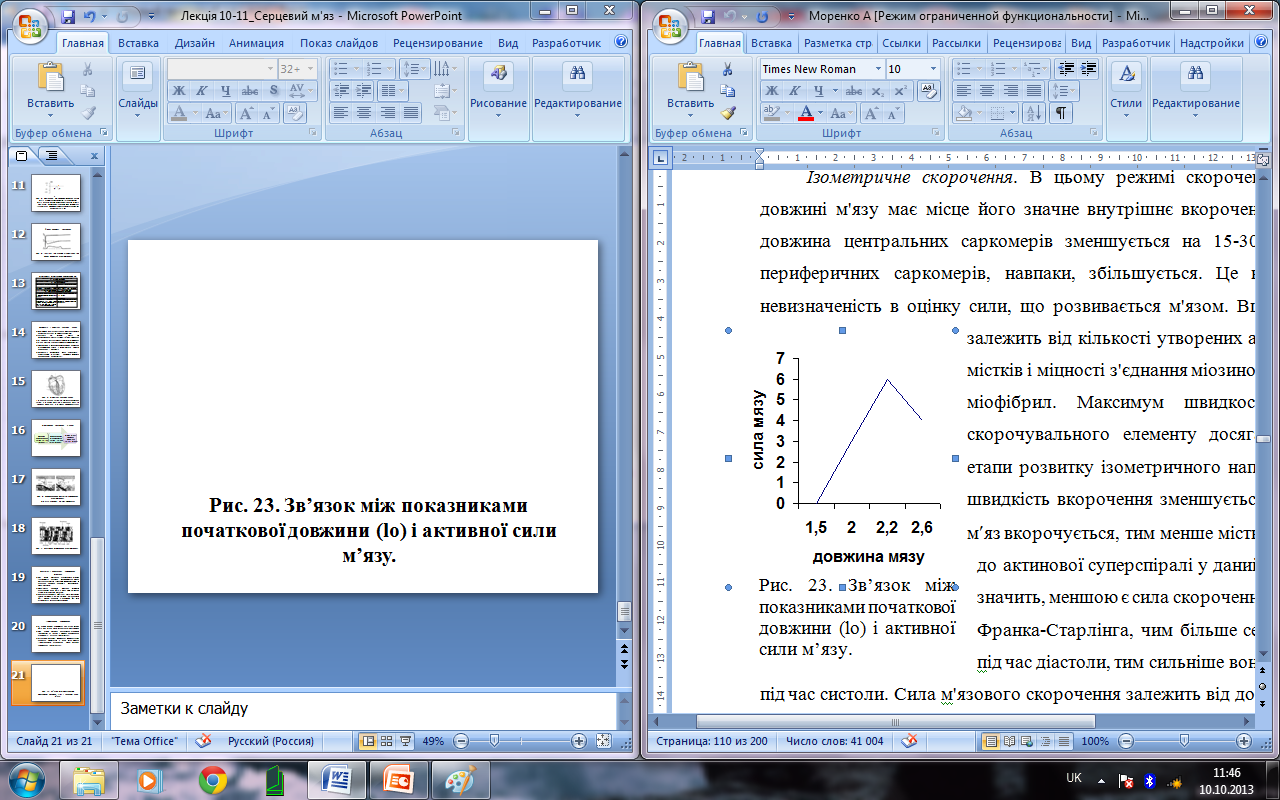 Рис. 11. Зв’язок між показниками початкової довжини (lo) і активної сили м’язу.
Механічні параметри міокарду дозволяють розраховувати його роботу (формула 8: W=PL) і потужність (формула 9: N=PV) при ізотонічному скороченні. 
Робота й потужність із зростанням вантажу (Р) теж зростають і досягають максимуму при вантажі 0,4-0,5 Ро (максимальний вантаж). 
Загальна робота м'язу (W) при скорочені дорівнює сумі внутрішньої (Wi) і зовнішньої (Wl) робіт
   			W= Wi +Wl.
Теплопродукція міокарду
Теплопродукція міокарду в спокої і при нульовому навантаженні у 5-10 разів більша, ніж у скелетному м'язі. 
Повязана переважно із синтезом макроергічних сполук у мітохондріях.
Збільшення навантаження супроводжується значним зростанням теплопродукції.
У активному міокарді початкова й відновлювальна фази теплопродукції частково перекриваються.
Під час скорочення енергія у серці в аеробних умовах виробляється внаслідок окислення глюкози і жирних кислот.
Анаеробний шлях утворення енергії посилюється лише за умов гіпоксії й ішемії.
Дякую за увагу!